المحاضرة الثالثةمادة القانون الدولي الانساني
المرحلة الثالثة

  المدرس
 فادية حافظ جاسم
كلية الحقوق / جامعة النهرين
مبادئ القانون الدولي الانساني 
أولاً : تعريف 
ثانياً : تقسيمات المبادئ
تقسيمات مبادئ القانون الدولي الانساني 
تتعدد مبادئ القانون الدولي الانساني الى عدة تقسيمات :- 
1- المبادئ الاساسية 
2- المبادئ العامة
3- المبادئ الخاصة بضحايا الحرب
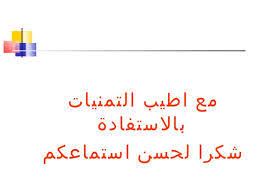